Implementation: General Tree Search
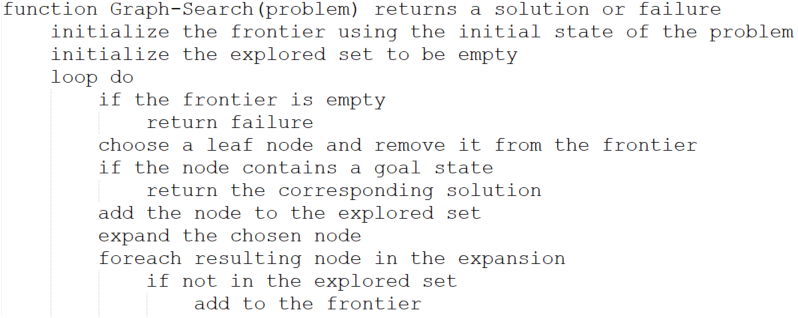 Implementation: General Tree Search
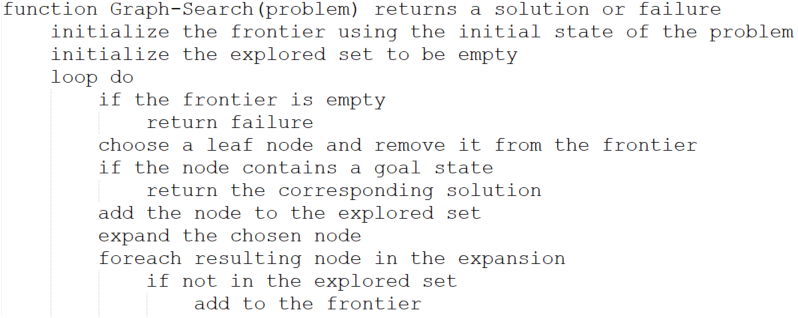 Uninformed Search Strategies
Uninformed strategies use only information available in the problem definition
Breadth-first search
Uniform-cost search
Depth-first search
Depth-limited search
Iterative deepening search
Uninformed Search Strategies
Uninformed strategies use only information available in the problem definition
Breadth-first search
Uniform-cost search
Depth-first search
Depth-limited search
Iterative deepening search
Search Strategies
A strategy is defined by picking the order of node expansion
Strategies are evaluated along the following dimensions:
completeness – does it always find a solution if one exists?
time complexity – number of nodes generated/expanded
space complexity – maximum number of nodes in memory
optimality – does it always find a least-cost solution
Search Strategies
Time and space complexity are measured in terms of b – maximum branching factor of the search treed – depth of the least-cost solutionm – maximum depth of the state space (may be infinite)
Properties of Breadth-First Search
Complete?? Yes (if b is finite)
Time?? 1 + b + b2 + b3 + … + bd  + b(bd – 1)= O( bd+1 ), ie, exp. in d
Space?? O( bd+1 ) (keep every node in memory)
Optimal?? Yes (if cost = 1 per step); not optimal in general
Space is the big problem: can easily generate nodes at 100MB/sec, so 24hours = 8.60 TB
Properties of Depth-first Search
Complete?? No: fails in infinite-depth spaces, spaces with loopsModify to avoid repeated states along path  complete in finite spaces
Time?? O(bm): terrible if m is much larger than dbut if solutions are dense, may be much faster than breadth-first
Space?? O(bm), i.e., linear space!
Optimal?? No.
Uninformed Search Strategies
Uninformed strategies use only information available in the problem definition
Breadth-first search
Uniform-cost search
Depth-first search
Depth-limited search
Iterative deepening search
Properties of Breadth-First Search
Complete?? Yes (if b is finite)
Time?? 1 + b + b2 + b3 + … + bd  + b(bd – 1)= O( bd+1 ), ie, exp. in d
Space?? O( bd+1 ) (keep every node in memory)
Optimal?? Yes (if cost = 1 per step); not optimal in general
Space is the big problem: can easily generate nodes at 100MB/sec, so 24hours = 8.60 TB
Properties of Breadth-First Search
Complete?? Yes (if b is finite)
Time?? 1 + b + b2 + b3 + … + bd  + b(bd – 1)= O( bd+1 ), ie, exp. in d
Space?? O( bd+1 ) (keep every node in memory)
Optimal?? Yes (if cost = 1 per step); not optimal in general
Space is the big problem: can easily generate nodes at 100MB/sec, so 24hours = 8.60 TB
Problem Solving Agents
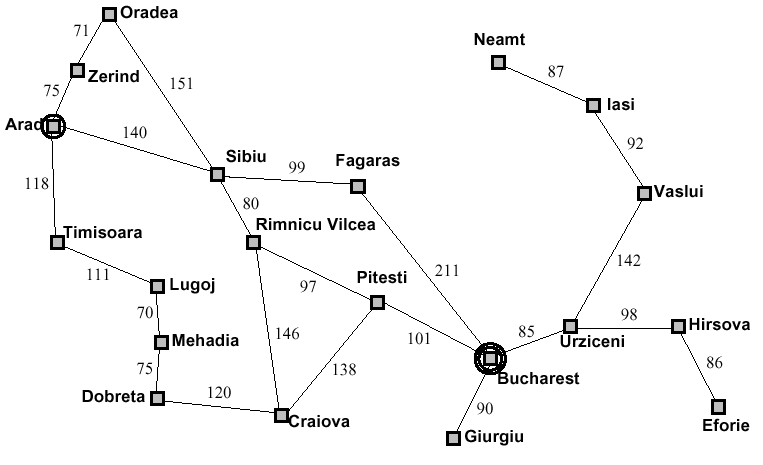 Uniform-cost Search
Expand least-cost unexpanded node
Implementation:
Frontier = queue ordered by path cost
Equivalent to breadth-first if step costs all equal
Problem Solving Agents
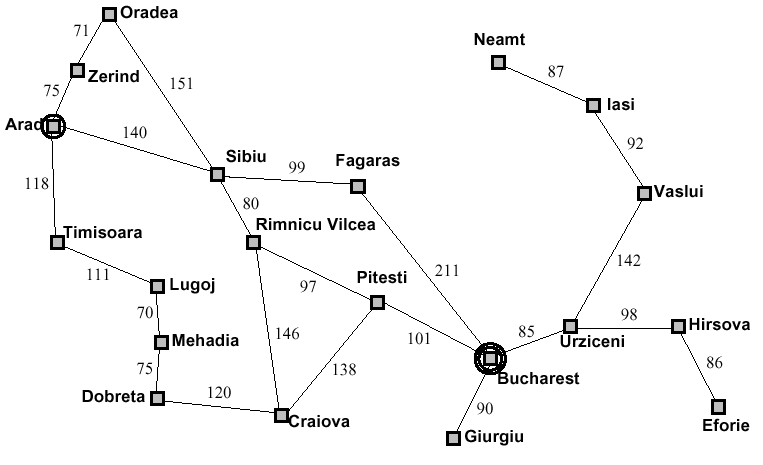 0
Problem Solving Agents
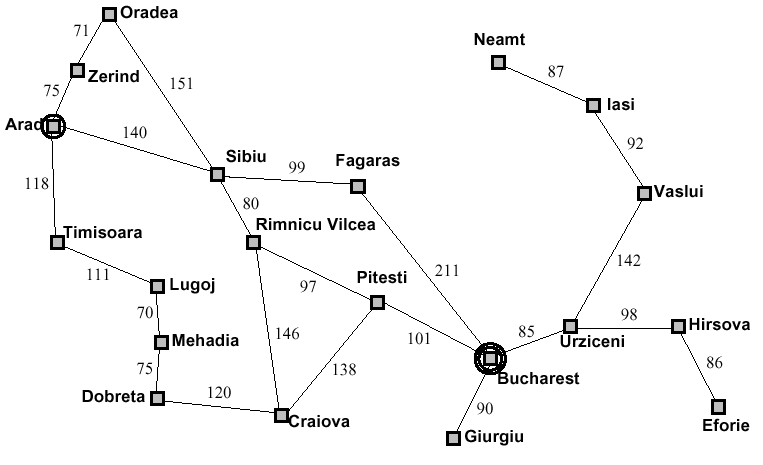 75
140
118
Problem Solving Agents
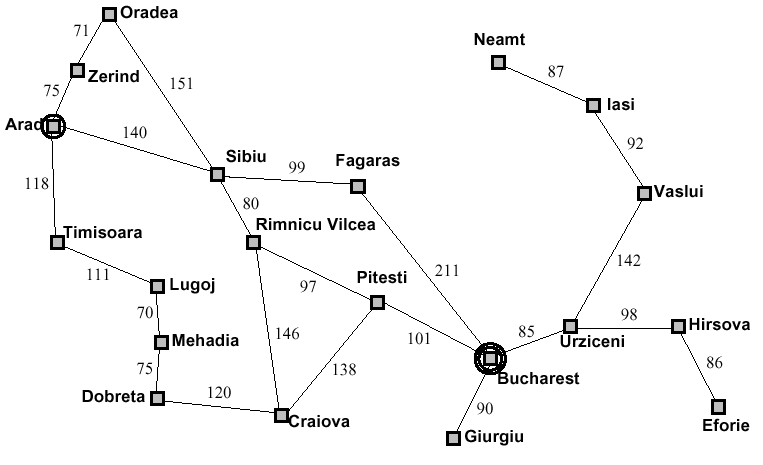 75
140
118
Problem Solving Agents
146
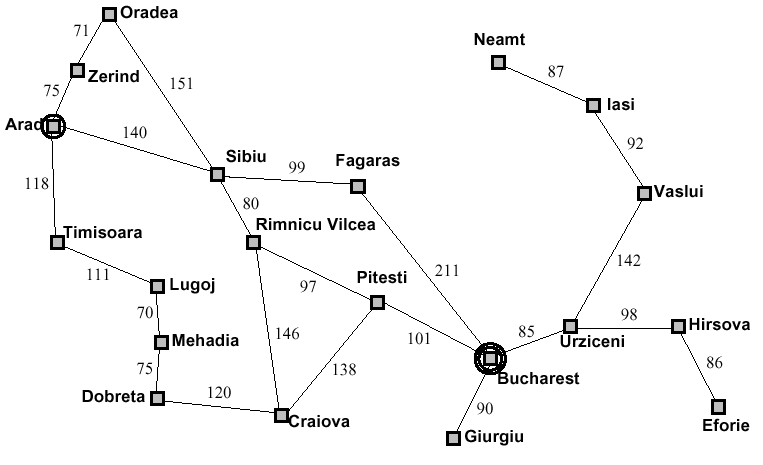 150
140
118
Problem Solving Agents
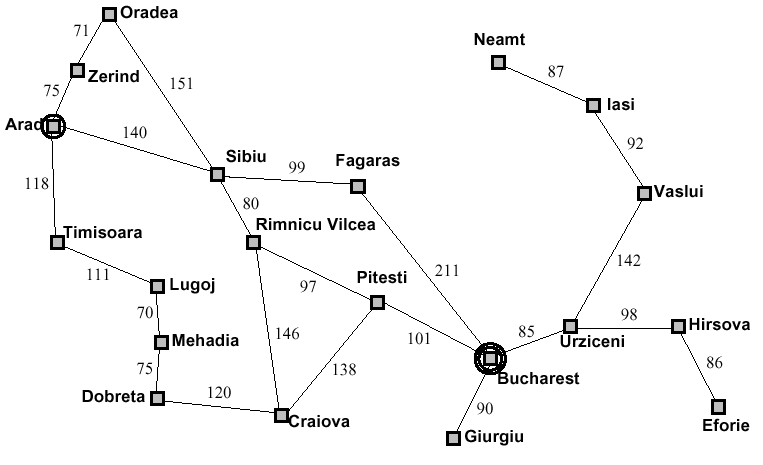 150
140
118
Problem Solving Agents
146
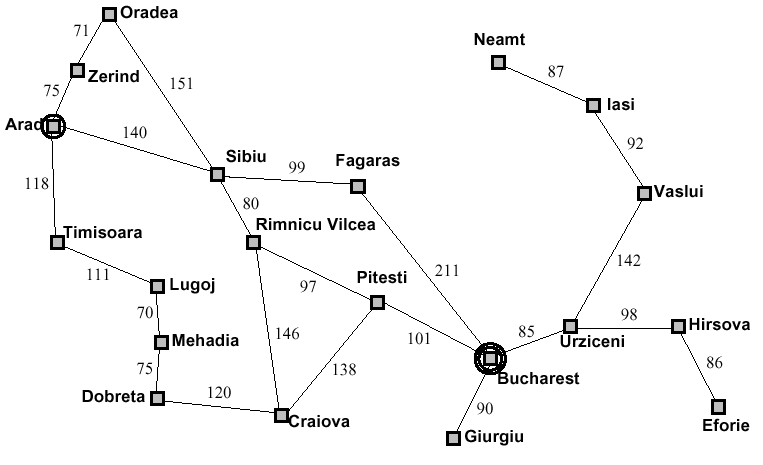 150
140
236
118
229
Problem Solving Agents
146
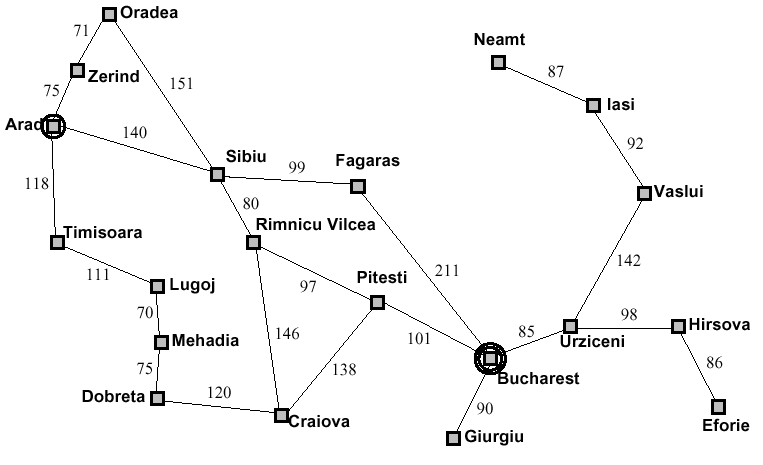 150
140
236
229
Problem Solving Agents
146
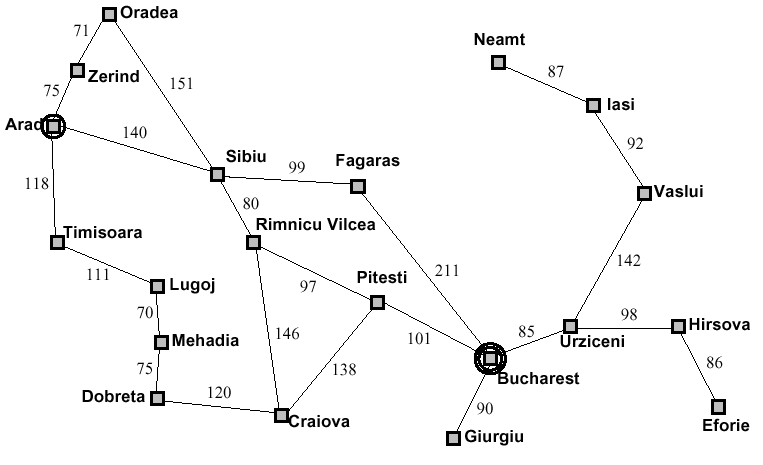 150
140
236
229
Problem Solving Agents
146
146
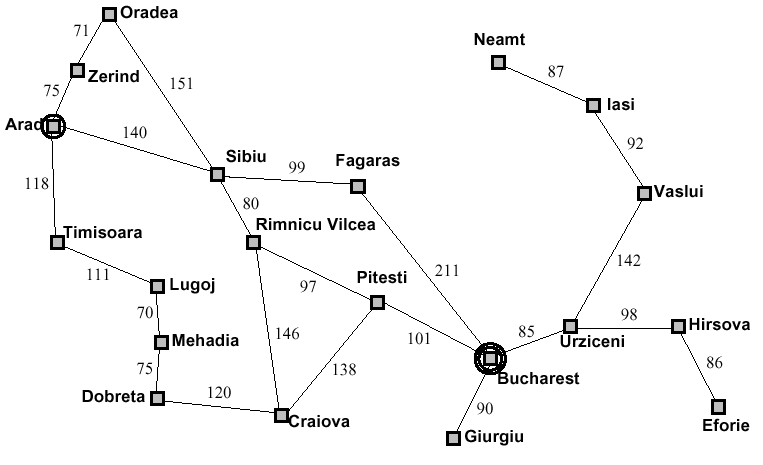 302
150
236
140
140
239
280
229
220
Let's skip forward, hiding some details
Problem Solving Agents
146
146
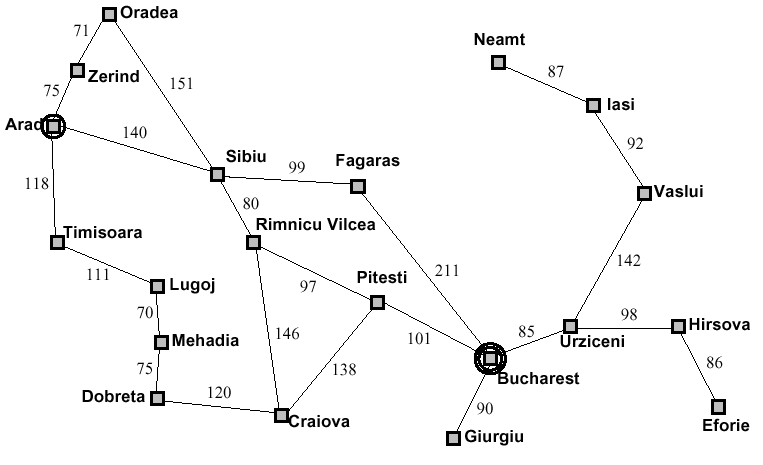 302
150
236
239
280
229
220
Problem Solving Agents
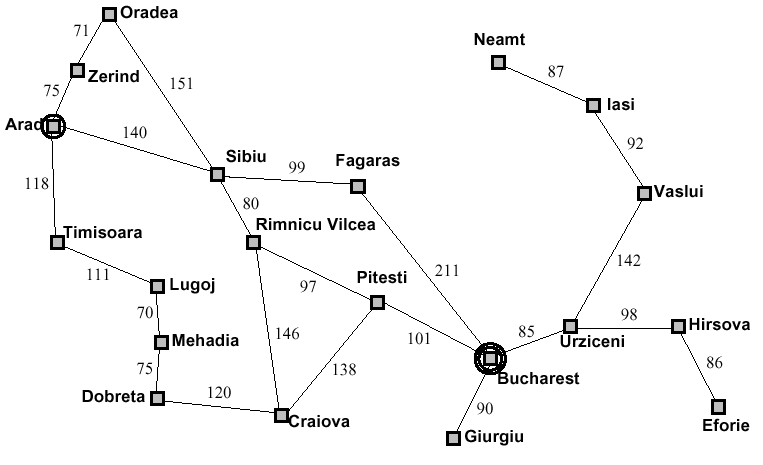 302
150
236
239
280
229
220
Problem Solving Agents
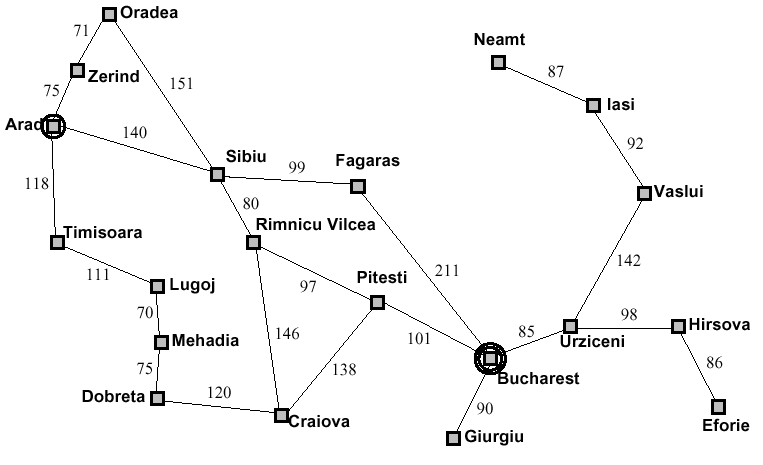 302
236
239
280
229
220
Problem Solving Agents
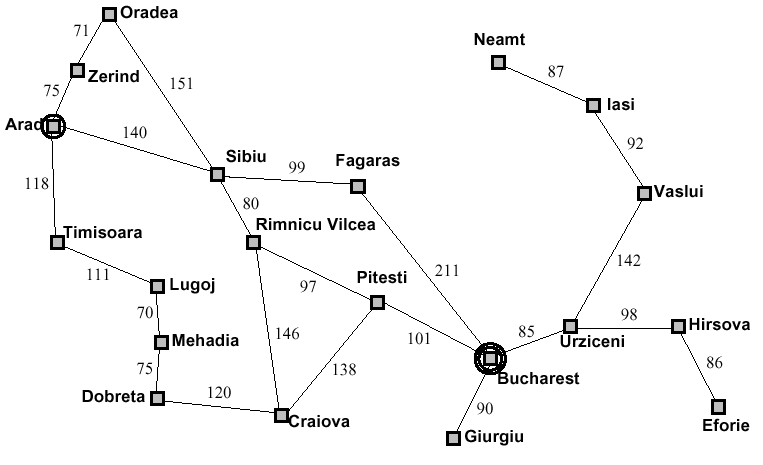 239
229
220
Problem Solving Agents
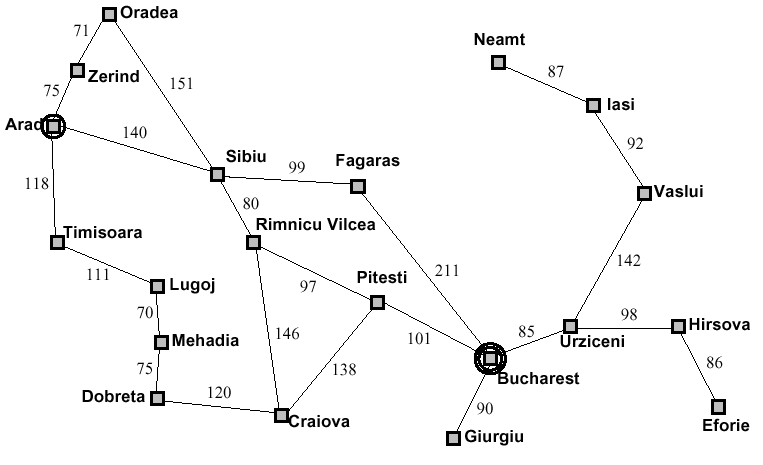 239
229
317
366
Problem Solving Agents
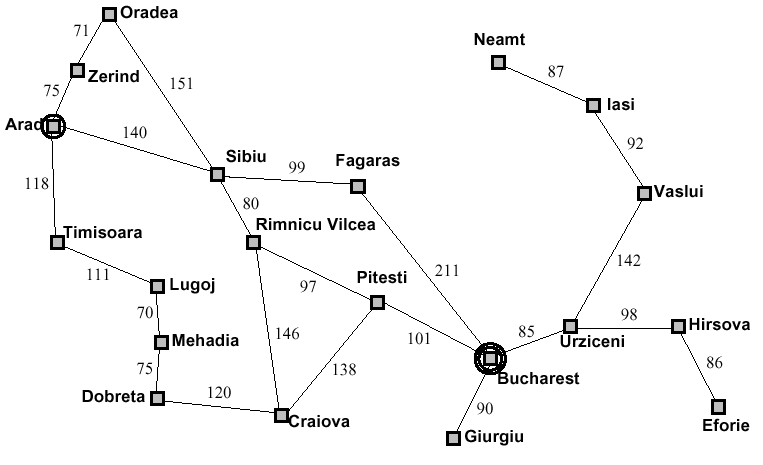 239
299
317
366
Problem Solving Agents
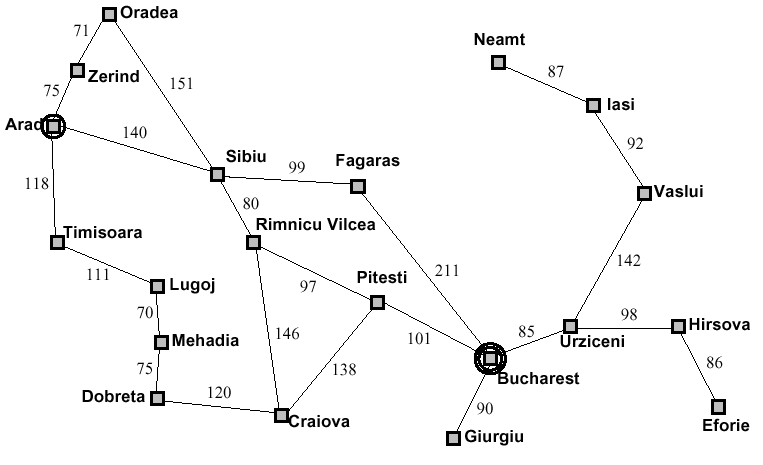 299
450
317
366
Problem Solving Agents
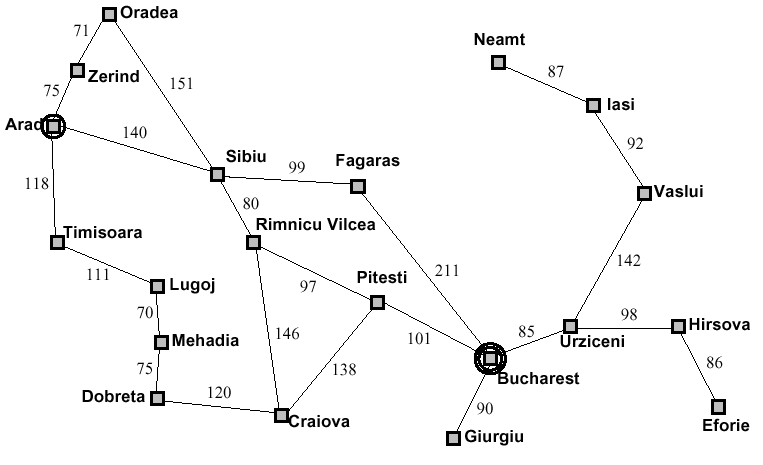 450
317
366
374
Problem Solving Agents
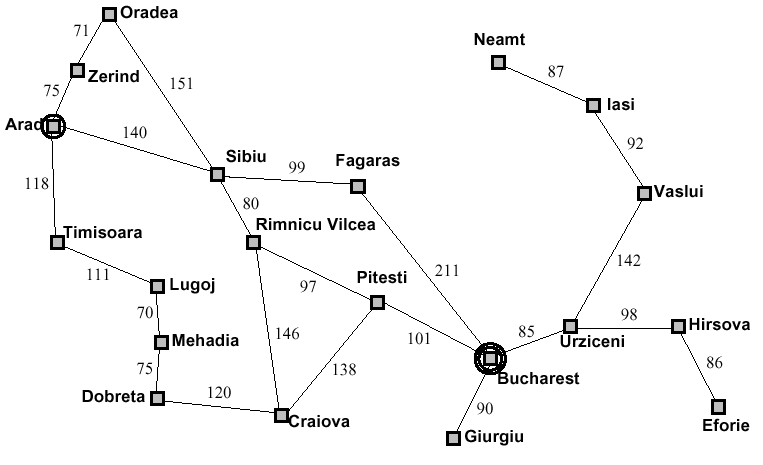 450
366
418
374
Problem Solving Agents
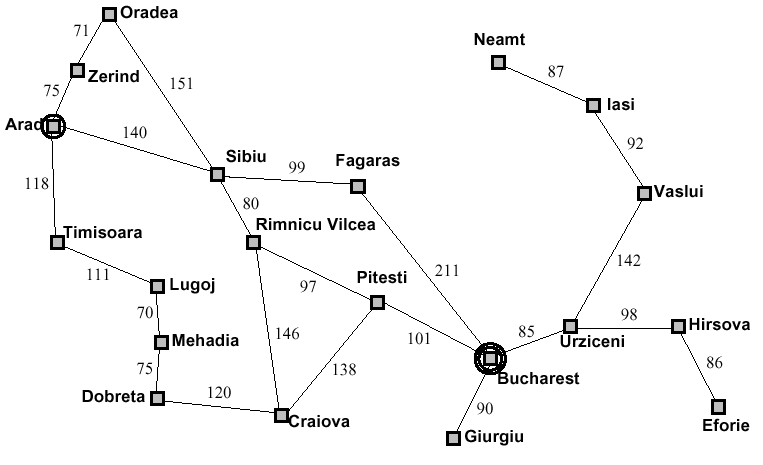 504
450
418
374
Problem Solving Agents
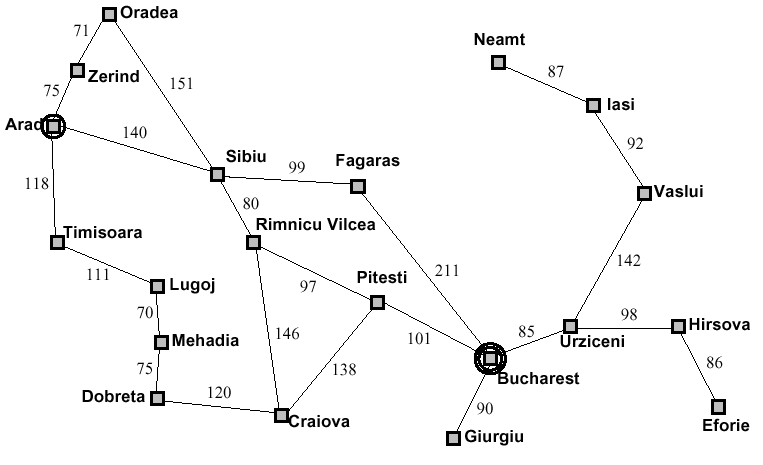 504
450
494
418
Problem Solving Agents
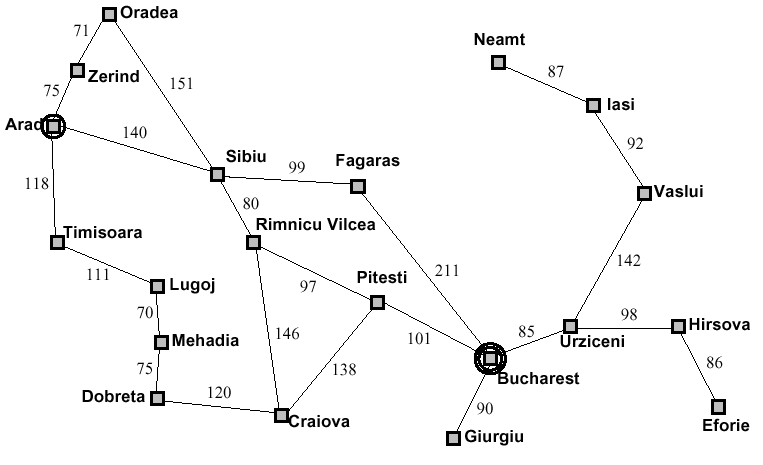 504
450
494
418
Problem Solving Agents
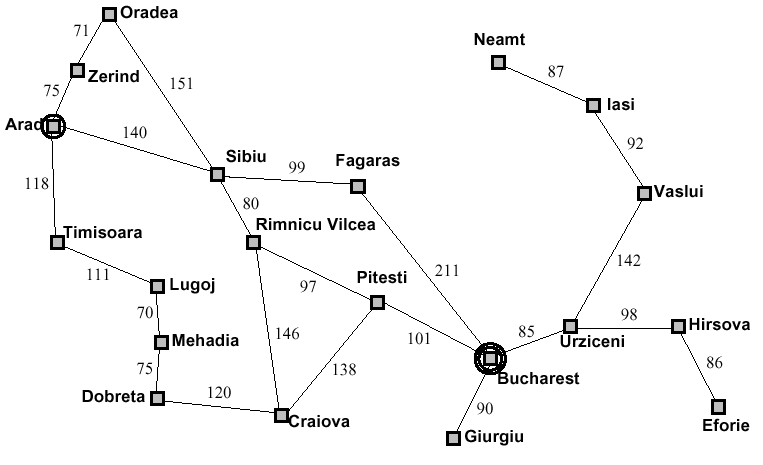 Note: Recall that we aren't showing the "loop back" nodes in this diagram.  
By my calculation there are 78 nodes in memory when Bucharest is finally found.
504
450
494
418
Uniform-cost Search
Expand least-cost unexpanded node
Implementation:
Frontier = queue ordered by path cost
Equivalent to breadth-first if step costs all equal
Complete??
Uniform-cost Search
Expand least-cost unexpanded node
Implementation:
Frontier = queue ordered by path cost
Equivalent to breadth-first if step costs all equal
Complete?? Yes, if step cost 
Uniform-cost Search
Expand least-cost unexpanded node
Implementation:
Frontier = queue ordered by path cost
Equivalent to breadth-first if step costs all equal
Complete?? Yes, if step cost 
Time??
Uniform-cost Search
Expand least-cost unexpanded node
Implementation:
Frontier = queue ordered by path cost
Equivalent to breadth-first if step costs all equal
Complete?? Yes, if step cost 
Time?? # of nodes with g  cost of optimal solution, O(b C*/) where C* is cost of optimal solution
Uniform-cost Search
Expand least-cost unexpanded node
Implementation:
Frontier = queue ordered by path cost
Equivalent to breadth-first if step costs all equal
Complete?? Yes, if step cost 
Time?? # of nodes with g  cost of optimal solution, O(b C*/) where C* is cost of optimal solution
Space??
Uniform-cost Search
Expand least-cost unexpanded node
Implementation:
Frontier = queue ordered by path cost
Equivalent to breadth-first if step costs all equal
Complete?? Yes, if step cost 
Time?? # of nodes with g  cost of optimal solution, O(b C*/) where C* is cost of optimal solution
Space?? # of nodes with g  cost of optimal solution, O(b C*/)
Uniform-cost Search
Expand least-cost unexpanded node
Implementation:
Frontier = queue ordered by path cost
Equivalent to breadth-first if step costs all equal
Complete?? Yes, if step cost 
Time?? # of nodes with g  cost of optimal solution, O(b C*/) where C* is cost of optimal solution
Space?? # of nodes with g  cost of optimal solution, O(b C*/) 
Optimal??
Uniform-cost Search
Expand least-cost unexpanded node
Implementation:
Frontier = queue ordered by path cost
Equivalent to breadth-first if step costs all equal
Complete?? Yes, if step cost 
Time?? # of nodes with g  cost of optimal solution, O(b C*/) where C* is cost of optimal solution
Space?? # of nodes with g  cost of optimal solution, O(b C*/) 
Optimal?? Yes – nodes expanded in increasing order of g(n)